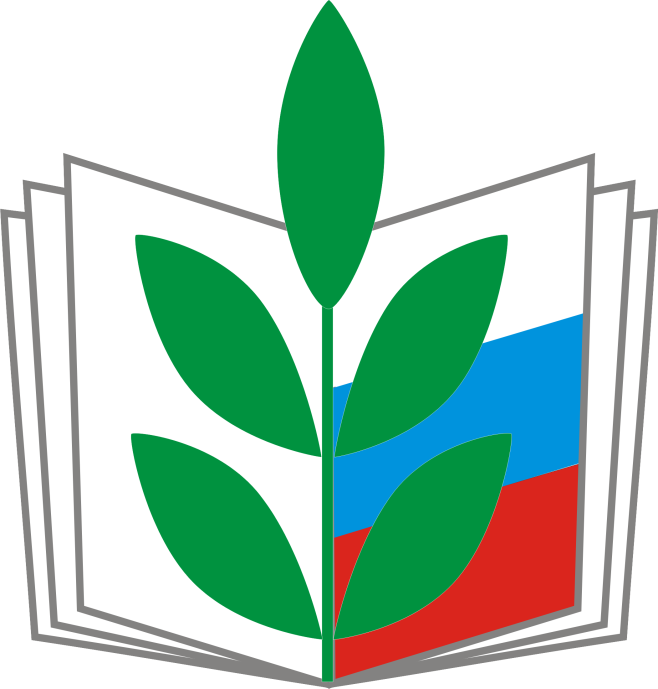 Коллективный договор
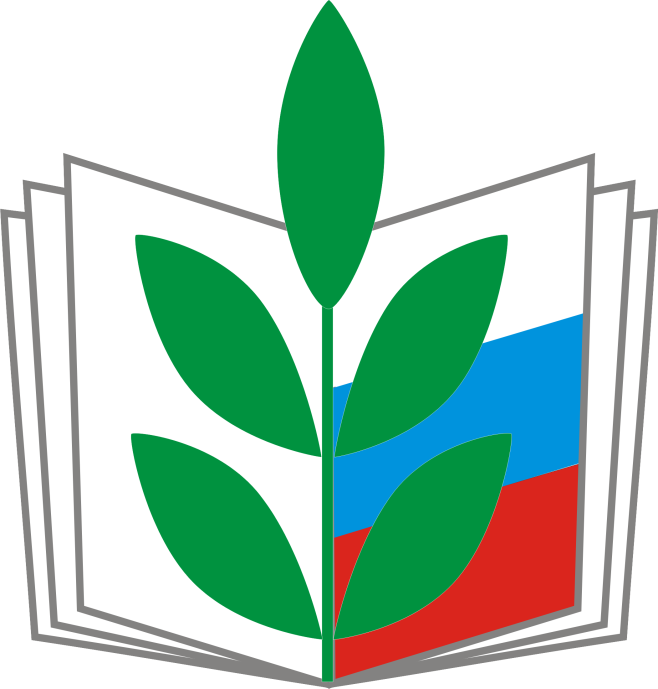 Коллективный договор – правовой акт, регулирующий социально- трудовые отношения в организации и заключаемый работодателем и работниками в лице их представителей.
Коллективный договор способствует:
- стабилизации трудовых отношений в образовательной организации;
-установлению показателей премирования, системы доплат и надбавок, дополнительных льгот и гарантий;
-усилению мотивации деятельности работников, чувства защищенности;
-регламентации прав и ответственности работодателя за выполнение коллективного договора.
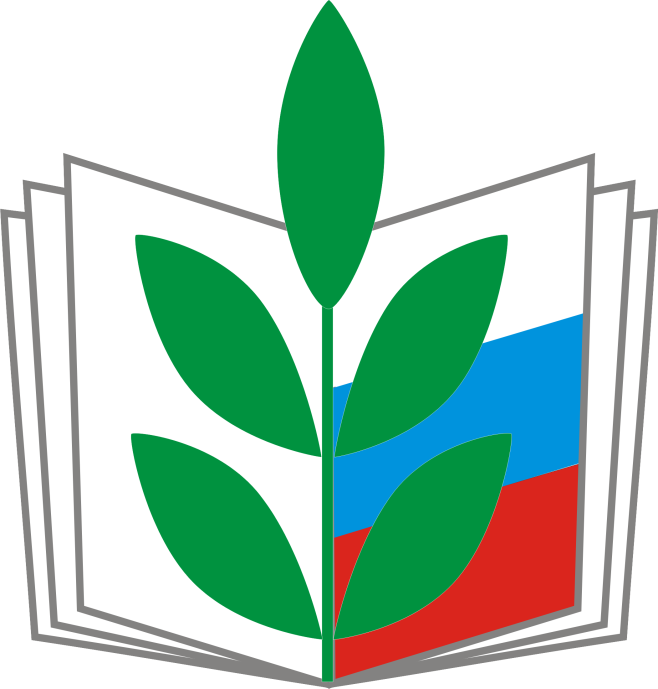 Функции коллективного договора:
-Конкретизация норм права, содержащихся в законах и нормативных актах.
-Повышение уровня трудовых прав и гарантий для работников по сравнению с установленными законами, иными нормативными правовыми актами.
-Восполнение пробелов в законодательстве.
-Первичное правовое регулирование .
Алгоритм действий сторон социального партнёрства до начала переговоров: проведенияпереговоров
Принятие решения профсоюзным комитетом о начале коллективных переговоров по подготовке проекта коллективного договора, заключению и организации контроля за его выполнением и образовании постоянно действующей комиссии
Направление работодателю уведомления о намерении вступить в переговоры по заключению коллективного договора и образовании постоянно действующей комиссии по подготовке проекта коллективного договора, заключению и организации контроля за его выполнением(Работодатель в течении 7 календарных дней обязан вступить в переговоры)
Издание приказа работодателем о проведении коллективных переговоров и образовании комиссии по ведению коллективных переговоров, подготовки проекта коллективного договора, заключению и организации контроля за его выполнением(День начала переговоров ,следующий за днем издания приказа)
Этапы ведения переговоров:
Разработка проекта коллективного договора.
Приглашение экспертов, специалистов(при необходимости) для участия в коллективных переговорах.
Обсуждение проекта коллективного договора Комиссией.
Обсуждение проекта коллективного договора в структурных  подразделениях(при  наличии).
Доработка Комиссией проекта коллективного договора с учётом предложений, поступивших в ходе обсуждения.
Подписание договора сторонами социального партнерства.
Коллективный договор  в течение семи дней со дня подписания направляются работодателем, на уведомительную регистрацию в соответствующий орган по труду. 

Вступление коллективного договора, соглашения в силу не зависит от факта их уведомительной регистрации.
Стороны вправе сами решить, что они хотят прописать в коллективном договоре 
(ч. 1 ст. 41 ТК РФ).
При недостижении согласия между сторонами по отдельным положениям проекта коллективного договора в течение трех месяцев со дня начала коллективных переговоров стороны должны подписать коллективный договор на согласованных условиях с одновременным составлением протокола разногласий.
Гарантии и компенсации лицам, участвующим в коллективных переговорах
Лица, участвующие в коллективных переговорах, подготовке проекта коллективного договора, соглашения, освобождаются от основной работы с сохранением среднего заработка на срок, определяемый соглашением сторон, но не более трех месяцев.
Представители работников, участвующие в коллективных переговорах, в период их ведения не могут быть без предварительного согласия органа, уполномочившего их на представительство, подвергнуты дисциплинарному взысканию, переведены на другую работу или уволены по инициативе работодателя, за исключением случаев расторжения трудового договора за совершение проступка, за который предусмотрено увольнение с работы.
Действие коллективного договора
-Коллективный договор заключается на срок не более трех лет и вступает в силу со дня подписания его сторонами либо со дня, установленного коллективным договором.
-Стороны имеют право продлевать действие коллективного договора на срок не более трех лет.
-Действие коллективного договора распространяется на всех работников организации, а действие коллективного договора, заключенного в филиале, представительстве или ином обособленном структурном подразделении организации, - на всех работников соответствующего подразделения.
-Коллективный договор сохраняет свое действие в случаях изменения наименования организации, изменения типа муниципального учреждения, реорганизации организации в форме преобразования, а также расторжения трудового договора с руководителем организации.
-При реорганизации организации в форме слияния, присоединения, разделения, выделения коллективный договор сохраняет свое действие в течение всего срока реорганизации.
Структура коллективного договора
Общие положения
-Цель заключения КД
-Стороны договора и их полномочия
-Срок действия договора
-Сфера действия положений договора
-Порядок внесения изменений и дополнений к договору
-Действия  работодателя  после подписания КД в течение семи дней
Структура коллективного договора
Разделы
-Гарантии при заключении, изменении и расторжении трудового договора
-Рабочее время и время отдыха
-Оплата и нормирование труда
-Социальные гарантии и льготы
-Охрана труда и здоровья
-Гарантии профсоюзной деятельности
-Обязательства выборного органа профсоюзной организации
-Контроль  выполнения  коллективного договора, ответственность сторон коллективного договора
Проблемы коллективно-договорного регулирования
неумение сторон социального партнерства согласовывать интересы;
нежелание идти на компромиссы;
-  социальная пассивность работников;

-  отсутствия стремления к коллективной защите своих интересов;

-  уклонение работодателей от сотрудничества с профсоюзом при заключении коллективных договоров;

-  чрезмерное затягивание переговорного процесса  по подготовке к заключению (продлению) коллективного договора; 

- стремление  работодателей  к обтекаемой  форме обязательств,  позволяющей отказаться от исполнения условий коллективного договора.
3) Стороны договорились о предоставлении работникам образовательной организации по их заявлению дополнительно оплачиваемого отпуска в следующих случаях: 
для сопровождения 1 сентября детей младшего школьного возраста в школу – 1 календарный день;
 - рождения ребенка - 1 календарный день; 
бракосочетания детей работников - 1 календарный день; 
бракосочетания работника - 3 календарных дня; 
похорон близких родственников – 3 календарных дня; 
Председателю выборного органа первичной профсоюзной организации – 3 календарных дня 

4) Педагогическим работникам организации в соответствии со ст. 335 Трудового кодекса РФ предоставляется по их заявлению длительный отпуск сроком до одного года не реже чем через каждые 10 лет непрерывной преподавательской работы. Порядок и условия предоставления длительного отпуска определяются учредителем и (или) уставом образовательного организации.
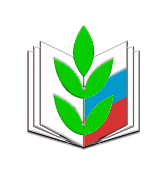 12
4.4. Работодатель обеспечивает педагогическим работникам возможность отдыха и приема пищи в рабочее время одновременно с обучающимися, в том числе в течение перерывов между занятиями (перемен). Время для отдыха и питания для других работников устанавливается Правилами внутреннего трудового распорядка и не должно быть менее 30 минут (ст.108 ТК РФ). 
4.5. Дежурство педагогических работников по организации должно начинаться не ранее чем за 20 минут до начала занятий и продолжаться не более 20 минут после их окончания
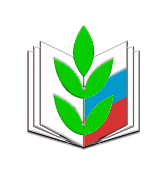 13
6) Каждый час работы в ночное время производится повышенная оплата – 5 процентов должностного оклада. Ночным считается время с 22 часов до 6 часов. 
     7) Сверхурочная работа оплачивается за первые два часа работы в полуторном размере, за последующие часы – в двойном размере. 
      8) Работникам (в том числе работающим по совместительству), выполняющим в учреждении наряду со своей основной работой, определенной трудовым договором, дополнительную работу по другой профессии (должности) или исполняющему обязанности временно отсутствующего работника без освобождения от своей основной работы, производятся компенсационные выплаты (доплаты) за совмещение профессий (должностей), расширение зон обслуживания, увеличение объема работы или исполнение обязанностей временно отсутствующего работника.
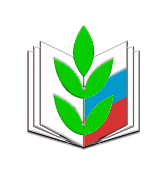 14
5.3. Нормы часов преподавательской работы за ставку заработной платы установлены:  
18 часов в неделю: учителям 1 – 11 классов, педагогам дополнительного образования; 
36 часов в неделю: педагогам-психологам, социальным педагогам, педагогам–организаторам, тьюторам, педагогам-библиотекарям, преподавателю-организатору ОБЖ;  
20 часов в неделю – учителям-дефектологам и учителям-логопедам; 
 24 часа в неделю –концертмейстерам.
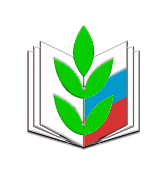 15
6.4. Стороны подтверждают: 
Штатное расписание ежегодно утверждается руководителем. Численный и профессиональный состав работников должен быть достаточным для гарантированного выполнения функций, задач, объемов работы организации. 
2) Переподготовка и повышение квалификации педагогических работников осуществляется 1 раз в 5 лет за счет средств учредителя, МОиН ЧО или организации. 
3) Не допускается сокращение работников предпенсионного возраста (за два года до наступления общеустановленного пенсионного возраста).
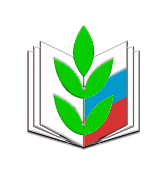 16